Огород на окне«Семейка Луковкиных»Подготовила Паршукова С П
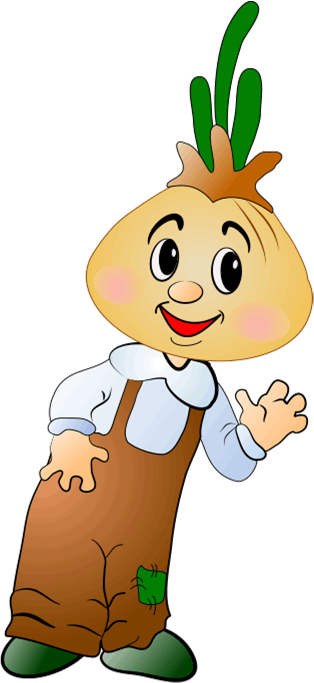 Цель: Развитие интереса к трудовой деятельности в процессе выращивания растений. Формирование экологической культуры у детей, создание условий для познавательного развития детей.
За широкими полямиЗа далекими лесами Есть деревня –огородСемейка Луковкиных там живетДед – Лук, баба – Луковица, внук – Лучок, внучка – луковка.
Мы посеем семенаВ черную земелькуВ мягкую постельку.
Посадили огородПосмотрите, что растет!Будем мы ухаживать, будем поливать,Будем за росточками дружно наблюдать
Стану я тебя лелеятьНаш кормилец – огородЧтобы всходы зеленели, Чтобы лук шикарный рос.
Что за зелень у окнаВедь за окнами веснаПоговаривают лукПолезен от семи недуг.
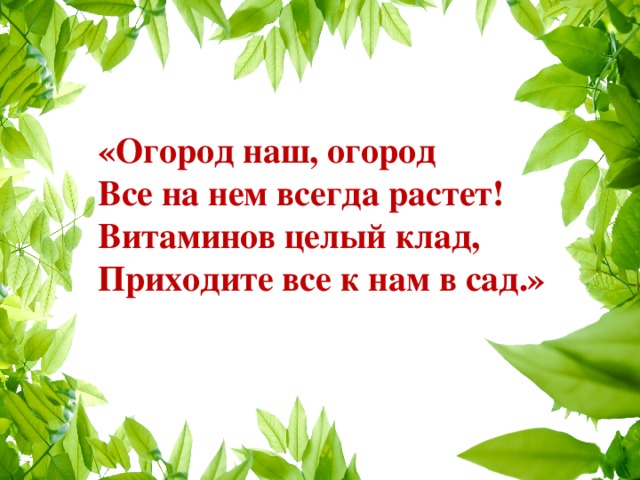 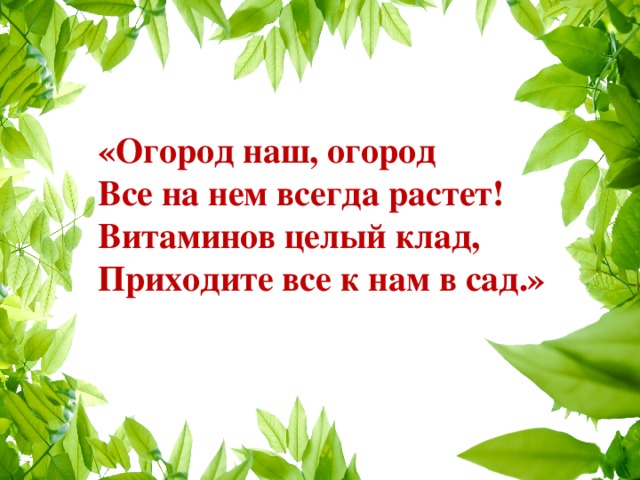